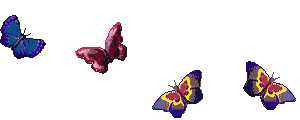 Эти удивительные насекомые
Воспитатель ГБДОУ № 115
Дмитриева Е. И.
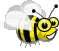 Бабочки
Вот две бабочки летят.Рассказать тебе хотят,Что вчера ещё в травеБыли гусеницы две.Но из гусениц ленивыхПревратились вдруг в красивыхПёстрых маленьких принцесс.На лугу полно чудес!
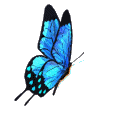 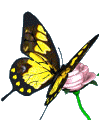 Пчела
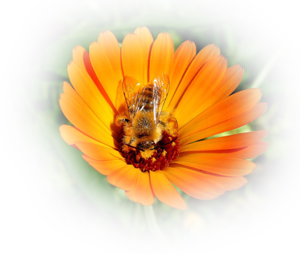 Вокруг цветка жужжаньеУ пчёлки расписанье:Весь день нектар качает,А ночью отдыхает.
Стрекоза
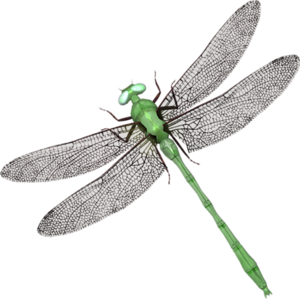 Что за чудо - стрекоза!Только крылья и глаза!В воздухе трепещетИ на солнце блещет.
Муха
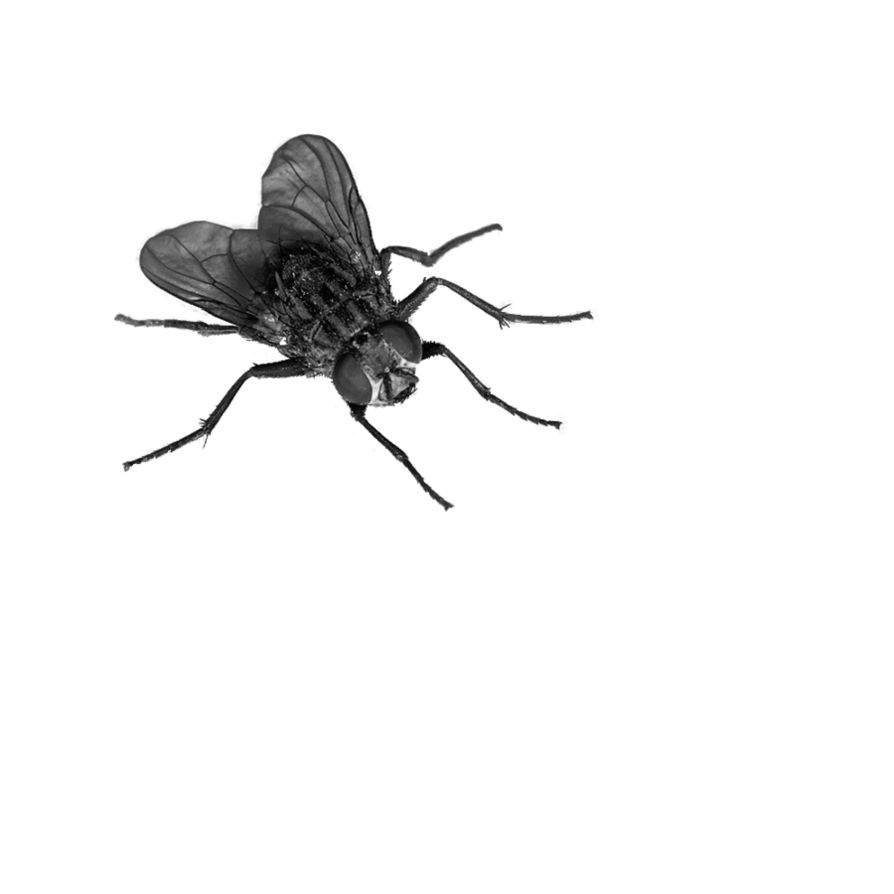 То на локоть примостится,Сгонишь - на плечо садится.Хоботком своим щекочет,Улетать совсем не хочет.
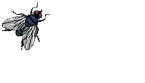 Сверчок
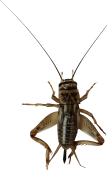 Сверчок за печкою живетИ тихо песенку поет.Про то что за окном темно,О том что спать пора давно.
Жук
Жук жужжит весь день подряд.Утром, вечером и днем,Все ему уже твердят:От тебя жужжит весь дом!А жуку жужжать не лень,Он так развлекается,И жужжит он целый день,И не заикается!
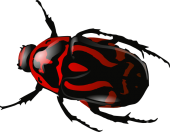 Кузнечик
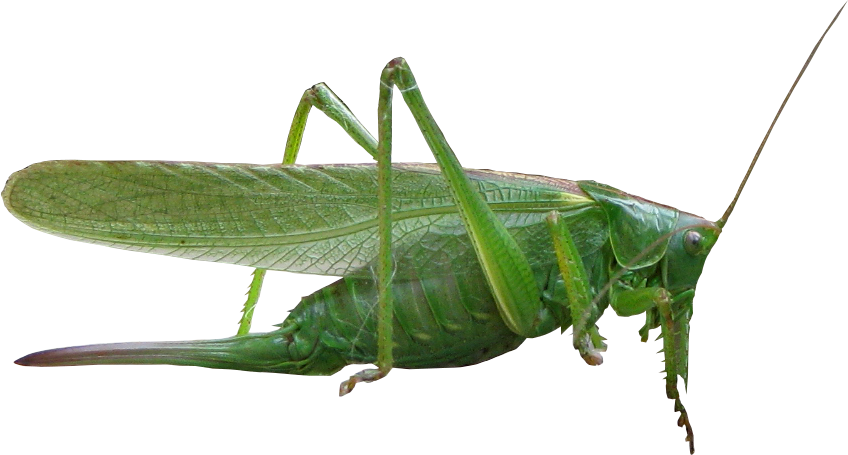 Глянь, кузнечик поскакал,Все росинки расплескал,Виден в зарослях едва - Он зелёный, как трава.
Божья коровка
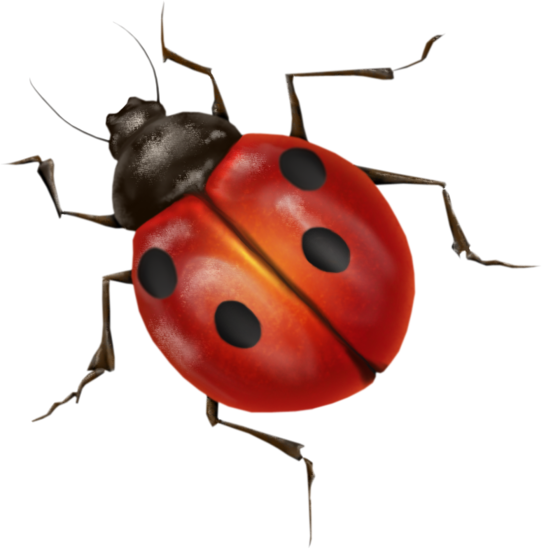 А у божьей, у коровкиКрылья - пёстрые обновки.На спине у модных крошекВидим чёрные горошки.
Комар
Что за маленькие злюки Искусали наши руки, Покусали наши лица, Так, что нам теперь не спится? И, жужжа, над нами вьются, В наши руки не даются! Злые, словно крокодилы, Львы, гиены и мандрилы! Летуны ночной поры, А зовут их комары!
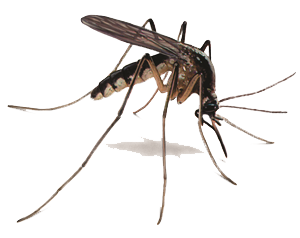